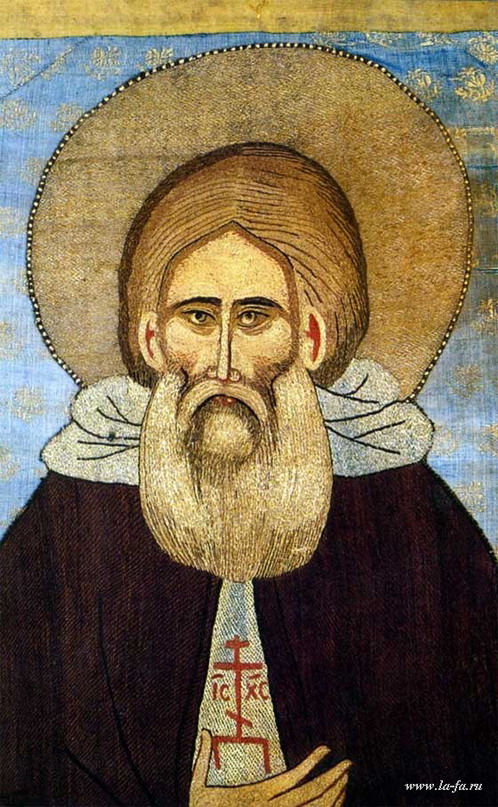 700-летие со дня рождения преподобного Сергия Радонежского
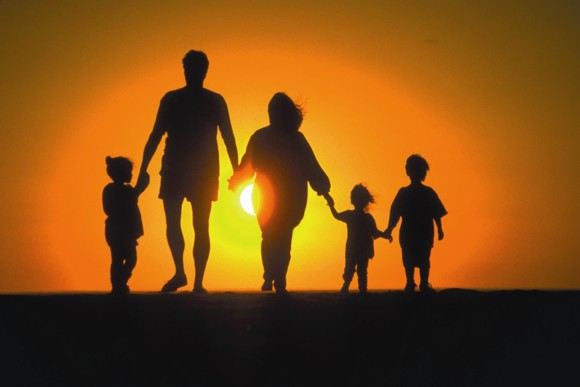 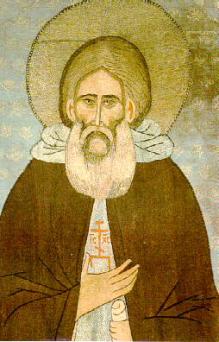 Преподобный
Сергий Радонежский
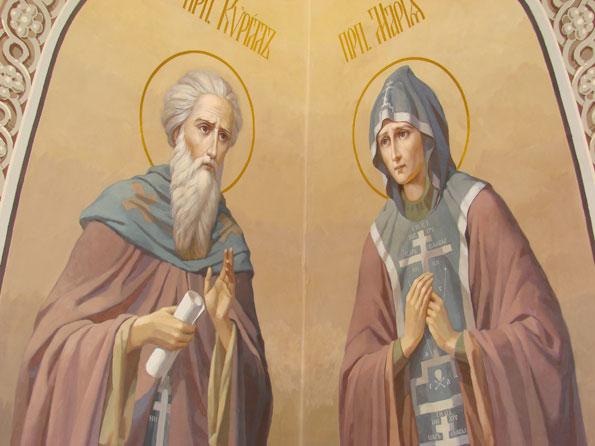 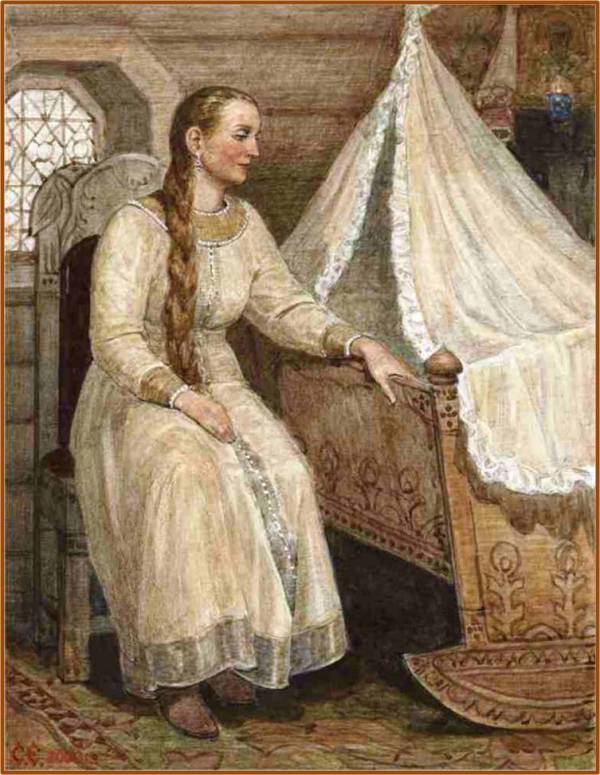 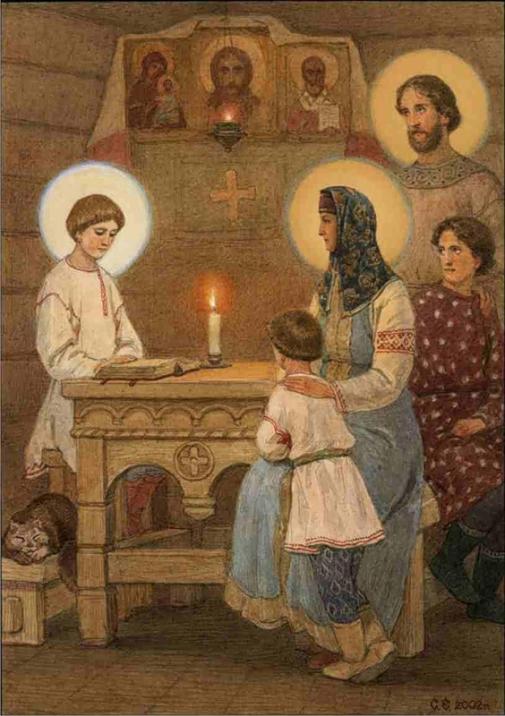 Преподобный Сергий 
в семье.
«Земская школа в Московской Руси»
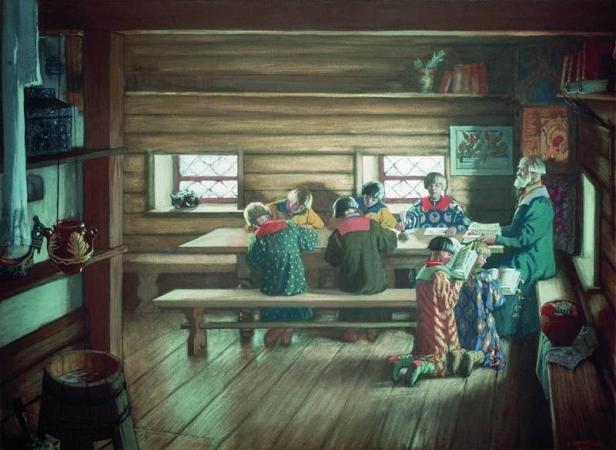 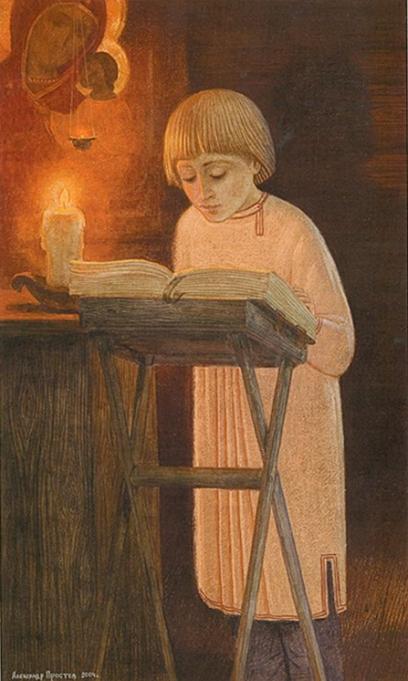 Отрок Варфоломей, читающий псалмы
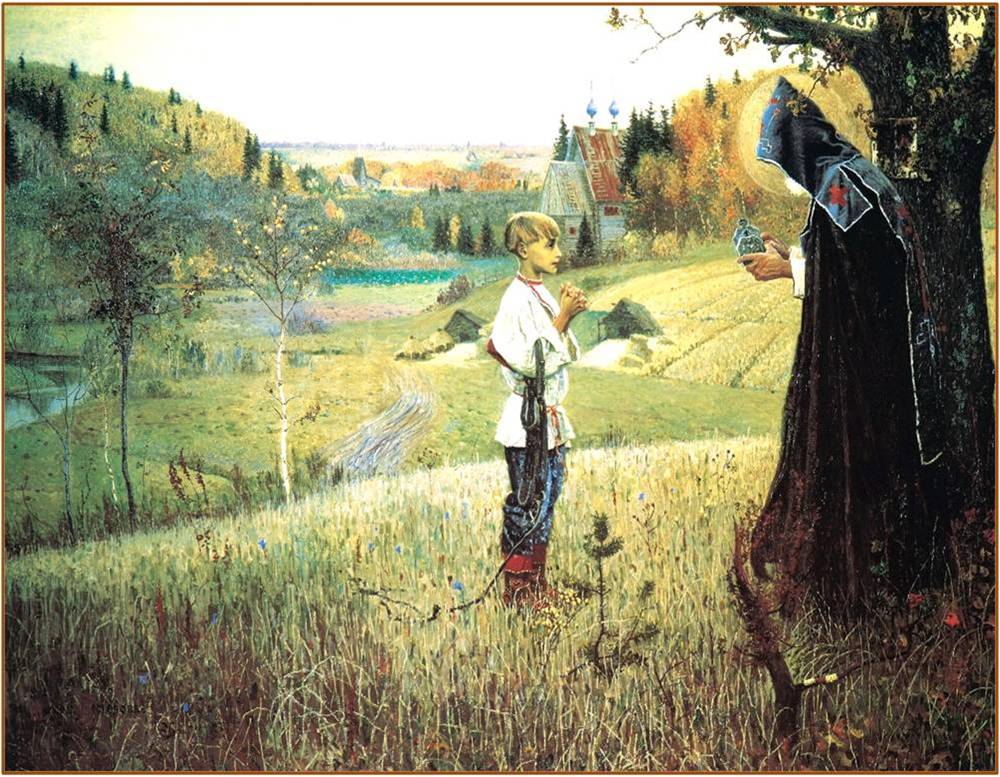 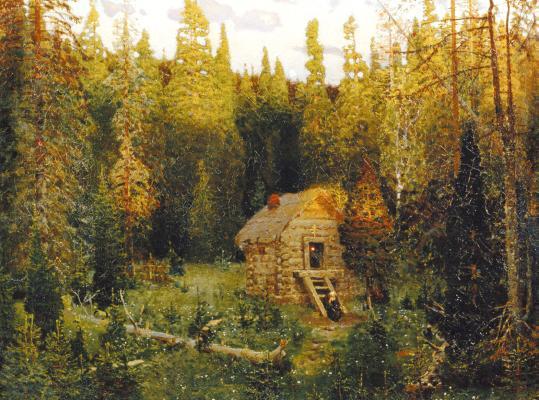 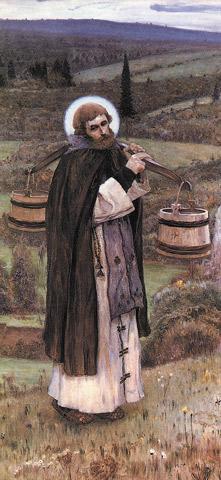 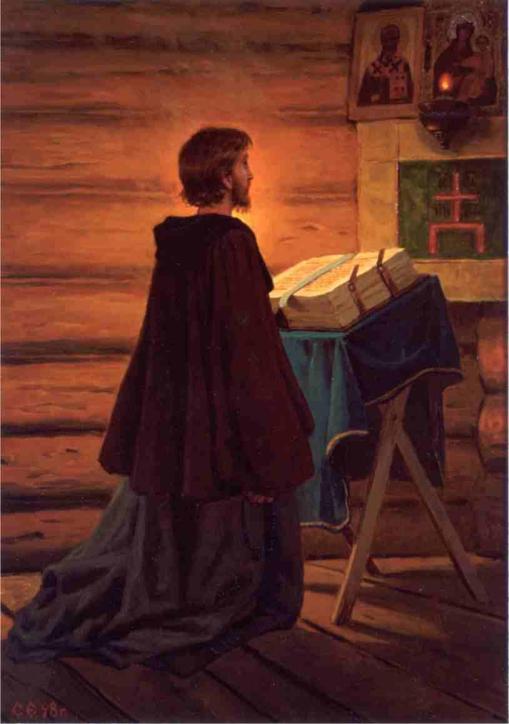 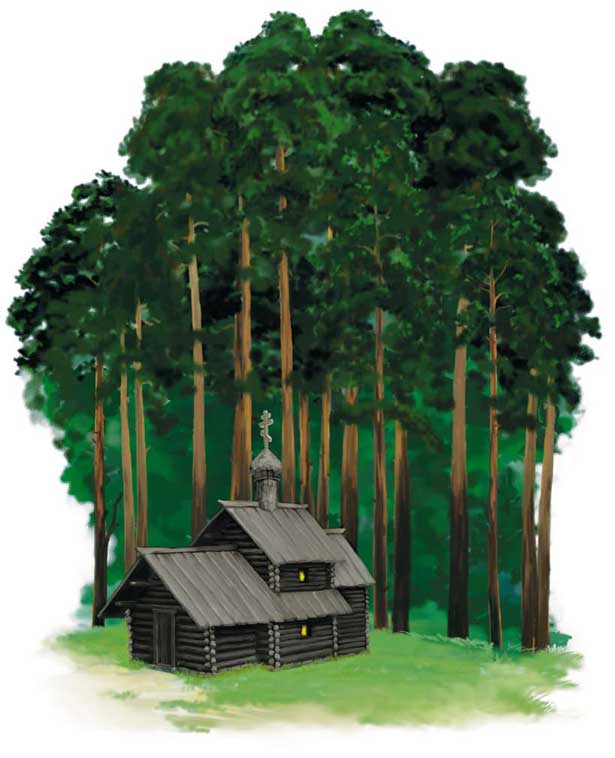 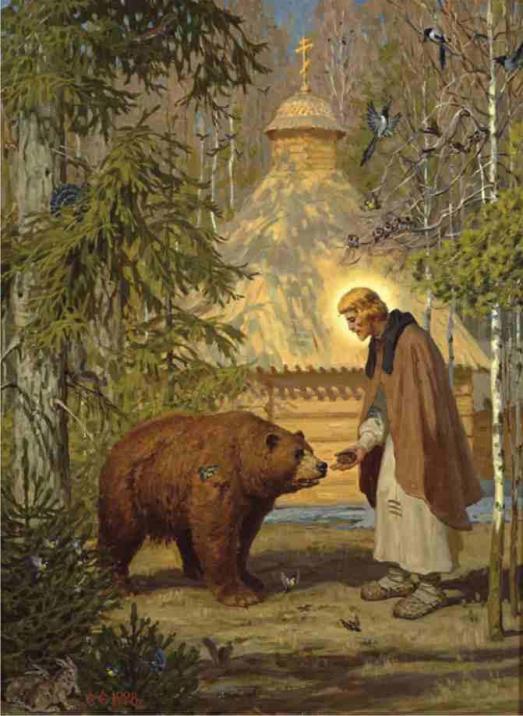 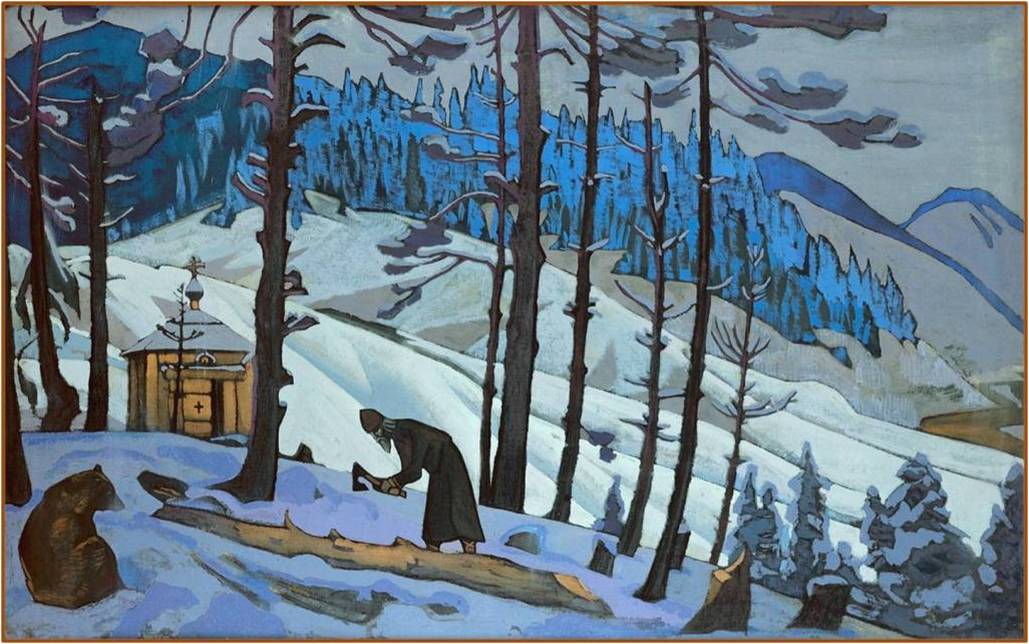 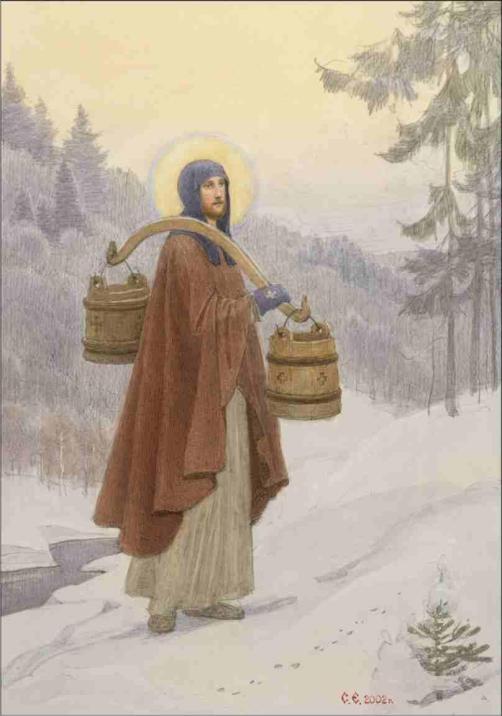 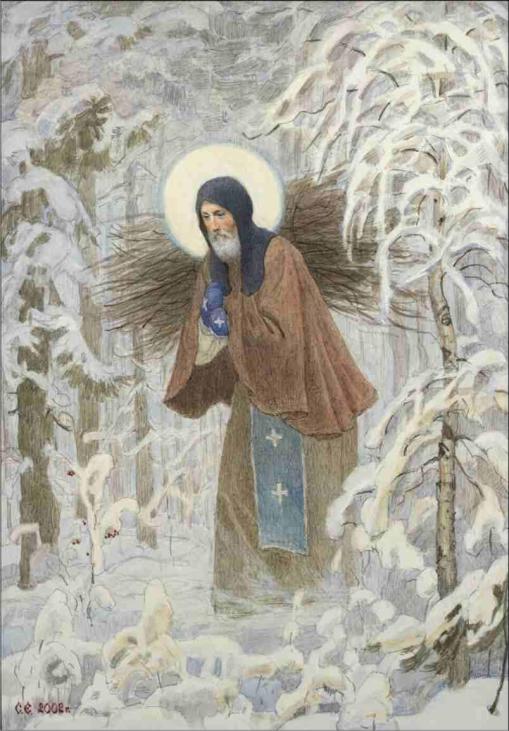 Сергей Ефошкин.
Преподобный Сергий. 
По воду
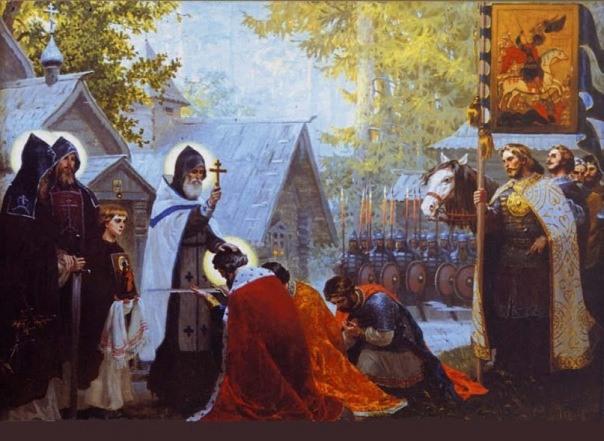 Сергей Ефошкин.Преподобный Сергий. Благословение кн. Дмитрия Иоанновича со дружиною на битву
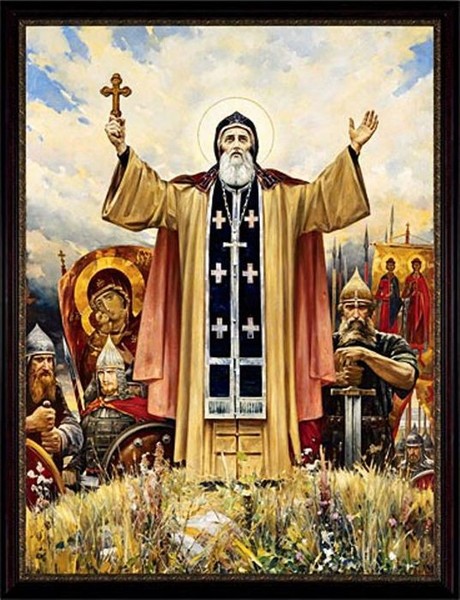 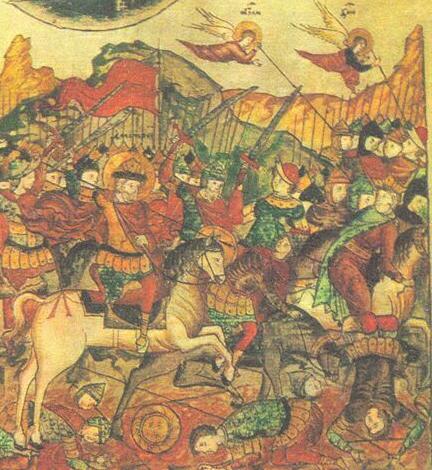 Куликовская битва. 
Русское войско преследует разбитых татар
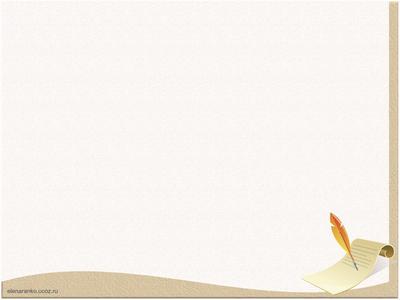 Источники
Р.Запесоцкая. ЖИТИЕ ПРЕПОДОБНОГО СЕРГИЯ РАДОНЕЖСКОГО 
Ранько Елена Алексеевна (R-Elena) Шаблон презентации "Перо, бумага..." 
http://alchevskpravoslavniy.ru/wp-content/uploads/2011/03/15-211x300.jpg http://cs323925.userapi.com/v323925874/2d45/XvF3fV22h7w.jpg https://lh5.googleusercontent.com/-mJmnfhT2ll4/TnSHp9vJSzI/AAAAAAAABAY/-7pl6GtPONw/s800/sergiy.jpg